Figure 6. Time series of brain response. Analysis of group-averaged relative neuronal response (estimated by ...
Cereb Cortex, Volume 23, Issue 4, April 2013, Pages 806–813, https://doi.org/10.1093/cercor/bhs073
The content of this slide may be subject to copyright: please see the slide notes for details.
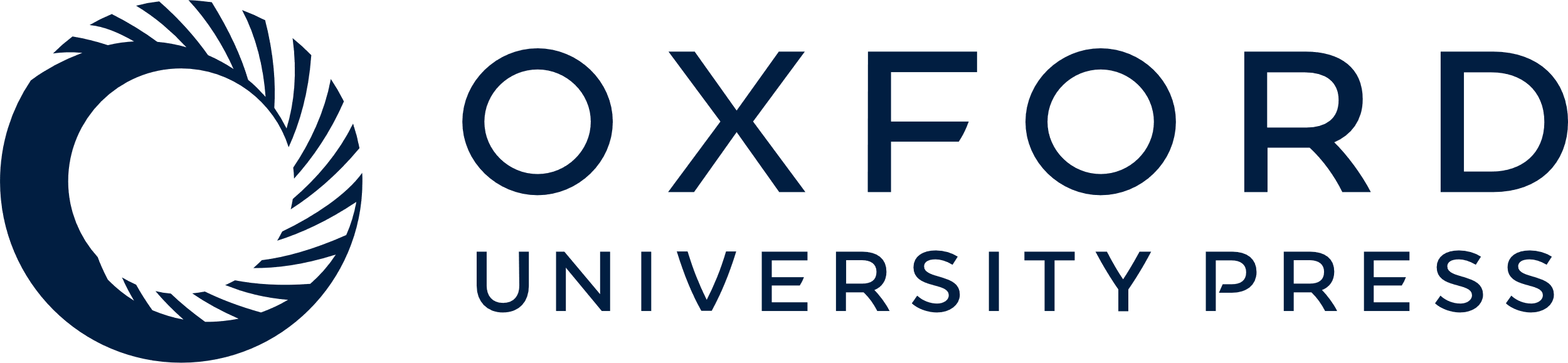 [Speaker Notes: Figure 6. Time series of brain response. Analysis of group-averaged relative neuronal response (estimated by deconvolution of fMRI time series with the hemodynamic response function) differentiated brain response to increasing nausea from potential confounds such as (A) the motor response underlying the button press event. (B) Increasing phasic response with increasing nausea was seen in the amygdala, where phasic activity preceded the rating change to strong nausea by 6–9 s (red arrow). (C) Increasing sustained response was manifest in anterior insula by persistent brain activation following rating change to strong nausea (red arrow). n.b. M1 = primary motor cortex, aIns = anterior insula, amyg = amygdala.


Unless provided in the caption above, the following copyright applies to the content of this slide: © The Author 2012. Published by Oxford University Press. All rights reserved. For permissions, please e-mail: journals.permissions@oup.com]